I am delighted to be speaking at the 2024 OCP Regional SUMMIT
Session Title
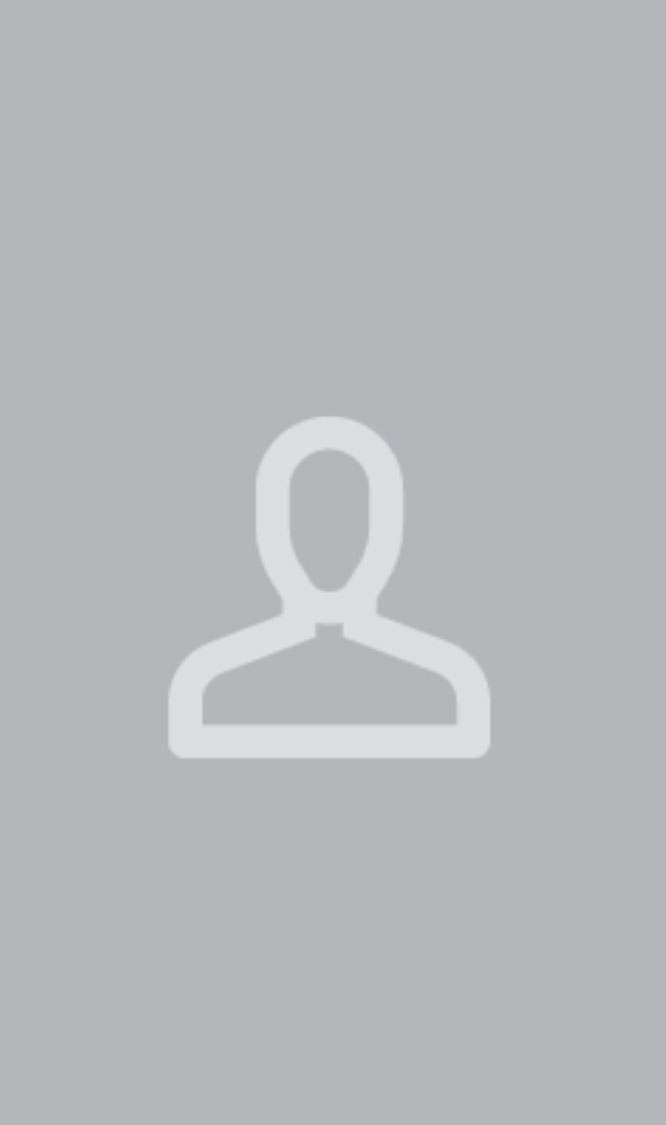 Date & Time
First Last
Professional Title